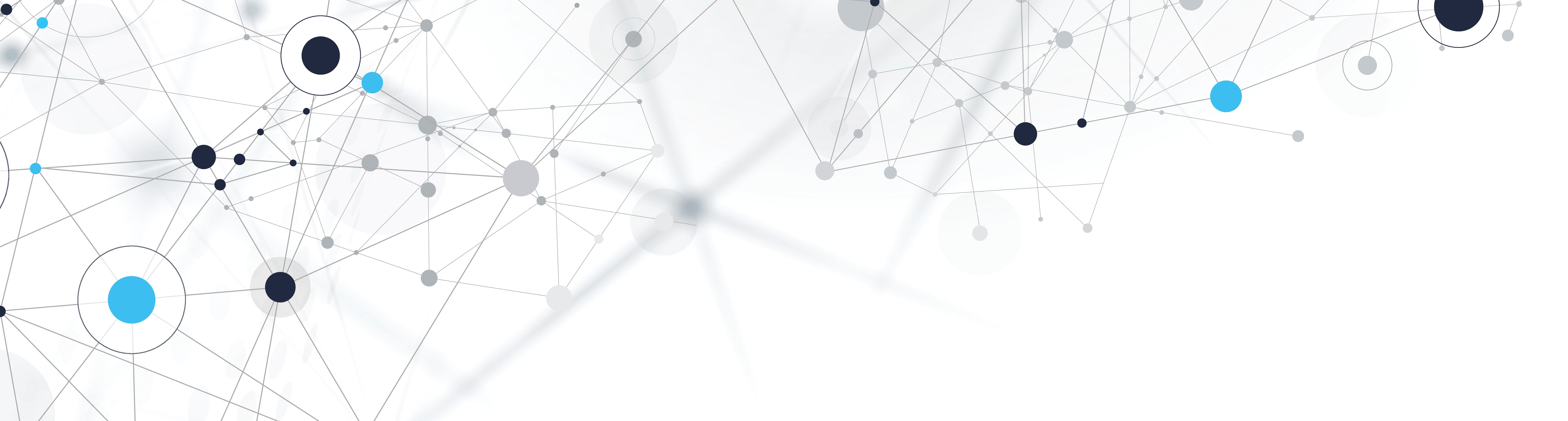 CRIMES DE TRÂNSITO
Professor Carlos Marques | @defensorcarloss @carlosmj7
1. INTRODUÇÃO
O Código de Trânsito Brasileiro considera veículo automotor:

“todo veículo a motor de propulsão que circule por seus próprios meios, e que serve normalmente para o transporte viário de pessoas e coisas, ou para a tração viária de veículos utilizados para o transporte de pessoas e coisas. O termo compreende os veículos conectados a uma linha elétrica e que não circulam sobre trilhos (ônibus elétrico)".
Os crimes do CTB, via de regra, são crimes de perigo, porém, também há crimes de dano.
Os crimes de perigo apresentam a seguinte subdivisão:
Princípio da especialidade

Dispõe o art. 291 do CTB:

Art. 291. Aos crimes cometidos na direção de veículos automotores, previstos neste Código, aplicam-se as normas gerais do Código Penal e do Código de Processo Penal, se este Capítulo não dispuser de modo diverso, bem como a Lei nº 9.099, de 26 de setembro de 1995, no que couber.

O CP, o CPP e a Lei 9.099/95 aparecem como normas gerais, tendo aplicação supletiva, isto é, apenas naquilo em que o CTB não disponha de forma diversa. O CTB é encarado como norma especial. Assim, havendo conflito, em respeito ao princípio da especialidade, aplica-se o CTB.
Medidas despenalizadoras
O §1º do art. 291 do CTB autoriza a aplicação da composição civil (art. 74), a transação penal (art. 76) e condiciona a ação penal a representação da vítima (art. 88) aos crimes de lesão corporal culposa.
Os incisos, por sua vez, revelam as hipóteses de exclusão de tais medidas despenalizadoras e situações em que a ação penal será incondicionada. Vejamos:
I - sob a influência de álcool ou qualquer outra substância psicoativa que determine dependência;         (Incluído pela Lei nº 11.705, de 2008)
II - participando, em via pública, de corrida, disputa ou competição automobilística, de exibição ou demonstração de perícia em manobra de veículo automotor, não autorizada pela autoridade competente;         (Incluído pela Lei nº 11.705, de 2008)
III - transitando em velocidade superior à máxima permitida para a via em 50 km/h (cinquenta quilômetros por hora).        (Incluído pela Lei nº 11.705, de 2008)
Presente qualquer uma das situações proibidas pelo parágrafo primeiro (§1º) - isolada ou cumulativamente -, ainda que se trate de lesão corporal culposa de trânsito (pena: 6 meses a 2 anos):

a) não cabe composição civil extintiva da punibilidade (art. 74);
b) não cabe transação penal (art. 76);
c) A ação penal é pública incondicionada (art. 88);
d) O fato deverá ser investigado mediante Inquérito Policial (e não termo circunstanciado).
 
O §4º, por sua vez, explicita que o juiz dará especial atenção, na fixação da pena-base, à culpabilidade do agente e às circunstâncias e consequências do crime:

§ 4º  O juiz fixará a pena-base segundo as diretrizes previstas no art. 59 do Decreto-Lei nº 2.848, de 7 de dezembro de 1940 (Código Penal), dando especial atenção à culpabilidade do agente e às circunstâncias e consequências do crime.     (Incluído pela Lei nº 13.546, de 2017)   (Vigência)
Pena alternativa: suspensão da permissão/habilitação para dirigir ou proibição de sua obtenção

O art. 292 do CTB anuncia uma pena alternativa à prisão, porém, o próprio dispositivo autoriza que essa medida seja aplicada de forma cumulada com outras penalidades, incluindo-se a prisão:
 
Art. 292.  A suspensão ou a proibição de se obter a permissão ou a habilitação para dirigir veículo automotor pode ser imposta isolada ou cumulativamente com outras penalidades.           (Redação dada pela Lei nº 12.971, de 2014)    (Vigência)
 
Essa penalidade é fomentada pela Convenção de Viana sobre Trânsito Viário, que o Brasil ratificou.
De acordo com o art. 293, essa medida poderá ser decretada por dois meses a cinco anos e este prazo não se inicia enquanto o sentenciado estiver recolhido a estabelecimento penal. Vejamos:
 
Art. 293. A penalidade de suspensão ou de proibição de se obter a permissão ou a habilitação, para dirigir veículo automotor, tem a duração de dois meses a cinco anos.
 § 1º Transitada em julgado a sentença condenatória, o réu será intimado a entregar à autoridade judiciária, em quarenta e oito horas, a Permissão para Dirigir ou a Carteira de Habilitação. (A inércia em entregar do documento, configura o crime previsto no art. 307 do CTB)
§ 2º A penalidade de suspensão ou de proibição de se obter a permissão ou a habilitação para dirigir veículo automotor não se inicia enquanto o sentenciado, por efeito de condenação penal, estiver recolhido a estabelecimento prisional.
Tratando-se de reincidente específico (crimes previstos no Código de Trânsito Brasileiro), o juiz deverá aplicar a pena de suspensão. Confira-se:
Art. 296.  Se o réu for reincidente na prática de crime previsto neste Código, o juiz aplicará a penalidade de suspensão da permissão ou habilitação para dirigir veículo automotor, sem prejuízo das demais sanções penais cabíveis.         (Redação dada pela Lei nº 11.705, de 2008)

O art. 294 do CTB autoriza que a suspensão da permissão ou a proibição de obtenção seja concedida como medida cautelar (deve observar os requisitos):
Art. 294. Em qualquer fase da investigação ou da ação penal, havendo necessidade para a garantia da ordem pública, poderá o juiz, como medida cautelar, de ofício, ou a requerimento do Ministério Público ou ainda mediante representação da autoridade policial, decretar, em decisão motivada, a suspensão da permissão ou da habilitação para dirigir veículo automotor, ou a proibição de sua obtenção.
E se o preceito secundário do crime de trânsito não contiver a previsão de aplicação da suspensão da habilitação / proibição de sua obtenção?

Sobre isso, há duas correntes:

i. A aplicação depende de previsão no preceito secundário.
ii. A aplicação da sanção independe de previsão no preceito secundário, pois está prevista nas disposições gerais, cumprindo o princípio da legalidade. É a corrente que prevalece.
Han Solo trabalha como transportador de cargas, possuindo licença “E” para dirigir veículos de grande porte. Em um determinado dia, foi parado em uma blitz de trânsito e foi multado pela autoridade de trânsito por não ter realizado o exame toxicológico, conforme art. 165-B do CTB. Como já era reincidente em referida infração administrativa, foi aplicado a ele a suspensão do direito de dirigir por 30 dias. Uma semana após a confirmação da sanção administrativa, Solo foi pego dirigindo novamente. Com medo de ser preso, ele compareceu para atendimento na Defensoria Pública a fim de ser orientado juridicamente sobre a possibilidade de responder pelo crime do art. 307 do CTB.

O crime do art. 307 do CTB somente se verifica em caso de violação de suspensão ou proibição de dirigir imposta por decisão judicial, não vale suspensão imposta por decisão administrativa. A conduta de violar decisão administrativa que suspendeu a habilitação para dirigir veículo automotor não configura o crime do art. 307, caput, do CTB, embora possa constituir outra espécie de infração administrativa, a depender do caso concreto (STJ - Info 641).
A suspensão ou proibição de se obter a permissão ou a habilitação para dirigir veículo automotor pode ser imposta ao motorista profissional?

Tema 486 de Repercussão Geral (RE 607.107): "É constitucional a imposição da pena de suspensão de habilitação para dirigir veículo automotor ao motorista profissional condenado por homicídio culposo no trânsito".

Jurisprudência em tese STJ: O fato de a infração ao art. 302 do Código de Trânsito Brasileiro - CTB ter sido praticada por motorista profissional não conduz à substituição da pena acessória de suspensão do direito de dirigir por outra reprimenda, pois é justamente de tal categoria que se espera maior cuidado e responsabilidade no trânsito.
Multa reparatória

Art. 297. A penalidade de multa reparatória consiste no pagamento, mediante depósito judicial em favor da vítima, ou seus sucessores, de quantia calculada com base no disposto no § 1º do art. 49 do Código Penal, sempre que houver prejuízo material resultante do crime.
§ 1º A multa reparatória não poderá ser superior ao valor do prejuízo demonstrado no processo.
 § 2º Aplica-se à multa reparatória o disposto nos arts. 50 a 52 do Código Penal.
 § 3º Na indenização civil do dano, o valor da multa reparatória será descontado.
Agravantes de pena

O art. 298 elenca as circunstâncias que agravam as penas dos crimes de trânsito:
Agravantes de pena

O art. 298 elenca as circunstâncias que agravam as penas dos crimes de trânsito:
Agravantes de pena

O art. 298 elenca as circunstâncias que agravam as penas dos crimes de trânsito:
Agravantes de pena

O art. 298 elenca as circunstâncias que agravam as penas dos crimes de trânsito:

IV - com Permissão para Dirigir ou Carteira de Habilitação de categoria diferente da do veículo;

V - quando a sua profissão ou atividade exigir cuidados especiais com o transporte de passageiros ou de carga;

VI - utilizando veículo em que tenham sido adulterados equipamentos ou características que afetem a sua segurança ou o seu funcionamento de acordo com os limites de velocidade prescritos nas especificações do fabricante;

VII - sobre faixa de trânsito temporária ou permanentemente destinada a pedestres.
Perdão Judicial

O art. 300 do CTB previa o perdão judicial, porém o dispositivo foi vetado. Algumas pessoas passaram a defender que, por esse motivo, não será cabível o perdão judicial nos crimes de trânsito. No entanto, as razões do veto deixam claro seu cabimento, já que constou que "O Código Penal trata do perdão judicial de forma mais ampla, o que tornaria desnecessária sua inclusão no CTB".
 
Assim, o perdão judicial do CP aplica-se aos arts. 302 e 303 do CTB.
Prisão em flagrante e incentivo ao socorro

Art. 301. Ao condutor de veículo, nos casos de acidentes de trânsito de que resulte vítima, não se imporá a prisão em flagrante, nem se exigirá fiança, se prestar pronto e integral socorro àquela.
2. Homicídio culposo no trânsito – ctb, 302
Art. 302. Praticar homicídio culposo na direção de veículo automotor:
 
Penas - detenção, de dois a quatro anos, e suspensão ou proibição de se obter a permissão ou a habilitação para dirigir veículo automotor.
Medidas despenalizadoras

- Detenção: regime inicial aberto e semiaberto;
- Não admite suspensão condicional do processo;
- Admite ANPP.

Sujeitos do crime

- Crime comum
Conduta

- Não é necessário ser em via pública;
- Basta estar na direção de veículo automotor e o faça com culpa;
- Veículo estacionado?
Se o agente está com o veículo estacionado e, ao abrir a porta, atinge um ciclista que cai e morre?
Nesse caso hipotético, comprovada a culpa, o agente responderá por homicídio culposo previsto no Código Penal, já que o veículo estava estacionado.

Voluntariedade
- Crime culposo, admitindo-se culpa consciente e culpa inconsciente.
- Dolo eventual x culpa consciente

Jurisprudência em teses do STJ – Edição 114: Na hipótese de homicídio praticado na direção de veículo automotor, havendo elementos nos autos indicativos de que o condutor agiu, possivelmente, com dolo eventual, o julgamento acerca da ocorrência deste ou da culpa consciente compete ao Tribunal do Júri, na qualidade de juiz natural da causa.
Consumação e tentativa
- Crime material, consumando-se com a morte da vítima.
- Não admite tentativa (crime culposo).

Excesso de velocidade pode ser considerado pelo juiz na fixação da pena?
- Não, pois o excesso de velocidade caracteriza a imprudência e a exasperação da pena por esse motivo seria bis in idem.
- Sim, poderia ser exasperada em razão da culpabilidade ou circunstâncias do crime.
Causas de aumento da pena (CTB, 302, §1º)
Nesse caso hipotético, comprovada a culpa, o agente responderá por homicídio culposo previsto no Código Penal, já que o veículo estava estacionado.

Art. 302. [...] § 1o  No homicídio culposo cometido na direção de veículo automotor, a pena é aumentada de 1/3 (um terço) à metade, se o agente:          (Incluído pela Lei nº 12.971, de 2014)    (Vigência)
 I - não possuir Permissão para Dirigir ou Carteira de Habilitação;         (Incluído pela Lei nº 12.971, de 2014)    (Vigência)
 II - praticá-lo em faixa de pedestres ou na calçada;         (Incluído pela Lei nº 12.971, de 2014)    (Vigência)
 III - deixar de prestar socorro, quando possível fazê-lo sem risco pessoal, à vítima do acidente;        (Incluído pela Lei nº 12.971, de 2014)    (Vigência)
 IV - no exercício de sua profissão ou atividade, estiver conduzindo veículo de transporte de passageiros.         (Incluído pela Lei nº 12.971, de 2014)    (Vigência)
Homicídio culposo no trânsito qualificado (§3º)

§ 3o  Se o agente conduz veículo automotor sob a influência de álcool ou de qualquer outra substância psicoativa que determine dependência:      (Incluído pela Lei nº 13.546, de 2017)   (Vigência)
 Penas - reclusão, de cinco a oito anos, e suspensão ou proibição do direito de se obter a permissão ou a habilitação para dirigir veículo automotor.      (Incluído pela Lei nº 13.546, de 2017)   (Vigência)

- Pena de reclusão, o regime pode ser aberto, semiaberto ou fechado;
- Não admite as medidas despenalizadoras da Lei 9.099/95;
- Não admite ANPP;
- O art. 312-B do CTB proíbe penas restritivas de direito (Art. 312-B. Aos crimes previstos no § 3º do art. 302 e no § 2º do art. 303 deste Código não se aplica o disposto no inciso I do caput do art. 44 do Decreto-Lei nº 2.848, de 7 de dezembro de 1940 (Código Penal) .      (Incluído pela Lei nº 14.071, de 2020)
3. Lesão corporal culposa no trânsito – ctb, 303
Art. 303. Praticar lesão corporal culposa na direção de veículo automotor:
 
Penas - detenção, de seis meses a dois anos e suspensão ou proibição de se obter a permissão ou a habilitação para dirigir veículo automotor.
Medidas despenalizadoras

- Detenção: regime inicial aberto e semiaberto;
- Crime de menor potencial ofensivo: admite as medidas despenalizadoras da Lei 9.099/95 (transação penal e suspensão condicional do processo).
- Não admite ANPP.*
- Observar as hipóteses de exclusão das medidas despenalizadoras do art. 291, §1º, do CTB.

Sujeitos do crime: crime comum
Conduta
- Não é necessário ser em via pública;
- Basta estar na direção de veículo automotor e o faça com culpa;

Voluntariedade: o crime é punido a título de culpa.

Consumação e Tentativa
- Crime material, consumando-se com a produção de danos à saúde e à integridade pessoal de outra pessoa, seja em virtude de lesões leves, graves ou gravíssimas.
- Não admite tentativa (crime culposo).
Causas de aumento da pena (CTB, 303, §1º)
Faz remissão ao art. 302, §1º, do CTB – as mesmas do homicídio culposo no trânsito – aumentando-se a pena de 1/3 (um terço) à metade nos mesmos casos. Ou seja:

I - não possuir Permissão para Dirigir ou Carteira de Habilitação;         (Incluído pela Lei nº 12.971, de 2014)    (Vigência)
 II - praticá-lo em faixa de pedestres ou na calçada;         (Incluído pela Lei nº 12.971, de 2014)    (Vigência)
 III - deixar de prestar socorro, quando possível fazê-lo sem risco pessoal, à vítima do acidente;        (Incluído pela Lei nº 12.971, de 2014)    (Vigência)
 IV - no exercício de sua profissão ou atividade, estiver conduzindo veículo de transporte de passageiros.         (Incluído pela Lei nº 12.971, de 2014)    (Vigência)
Lesão corporal culposa no trânsito qualificado (§2º)
Art. 303. [...] § 2o  A pena privativa de liberdade é de reclusão de dois a cinco anos, sem prejuízo das outras penas previstas neste artigo, se o agente conduz o veículo com capacidade psicomotora alterada em razão da influência de álcool ou de outra substância psicoativa que determine dependência, e se do crime resultar lesão corporal de natureza grave ou gravíssima.      (Incluído pela Lei nº 13.546, de 2017)   (Vigência)

- Pena de reclusão, o regime pode ser aberto, semiaberto ou fechado;
- Não admite as medidas despenalizadoras da Lei 9.099/95;
- O art. 312-B do CTB proíbe penas restritivas de direito (Art. 312-B. Aos crimes previstos no § 3º do art. 302 e no § 2º do art. 303 deste Código não se aplica o disposto no inciso I do caput do art. 44 do Decreto-Lei nº 2.848, de 7 de dezembro de 1940 (Código Penal) .      (Incluído pela Lei nº 14.071, de 2020)
- ANPP?

Para configurar o delito do art. 302, §2º, do CTB, os requisitos devem estar presentes de forma CUMULATIVA, são eles: a) lesão corporal culposa; b) condução de veículo automotor com capacidade psicomotora alterada em razão da influência de álcool ou de outra substância psicoativa; c) resultar em lesão corporal de natureza grave ou gravíssima.
4. Forma especial de omissão de socorro – ctb, 304
Art. 304. Deixar o condutor do veículo, na ocasião do acidente, de prestar imediato socorro à vítima, ou, não podendo fazê-lo diretamente, por justa causa, deixar de solicitar auxílio da autoridade pública:

Penas - detenção, de seis meses a um ano, ou multa, se o fato não constituir elemento de crime mais grave.

Parágrafo único. Incide nas penas previstas neste artigo o condutor do veículo, ainda que a sua omissão seja suprida por terceiros ou que se trate de vítima com morte instantânea ou com ferimentos leves.
Constitucionalidade do parágrafo único?
O dispositivo parece inconstitucional por ausência de lesividade. Não faz sentido aplicar o direito penal nos casos em que a vítima já está sendo socorrida por terceiro ou tem morte instantânea, já que não há rompimento do dever de solidariedade.

Se o agente que omite o socorro é o responsável pelo acidente, causando morte ou lesões corporais culposas?
Se o omitente é o responsável pelo acidente, que acaba matando ou lesionado um terceiro, não se aplica o art. 304 CTB - já que este delito é subsidiário -, aplica-se o art. 302 ou 303 com a causa de aumento de pena específica.

A quem se aplica o art. 304 do CTB?
Aplica-se ao motorista envolvido em acidente e não culpado pelo evento. O motorista não envolvido no acidente responde pelo crime previsto no art. 135 do Código Penal (omissão de socorro).
Em síntese, temos:
Imagine o seguinte caso

Um carro amarelo, por imprudência do seu motorista, ao fazer uma ultrapassagem arriscada, atingiu o carro azul, que perdeu o controle e atingiu um pedestre, causando-lhe lesões corporais. O motorista do carro vermelho, que estava estacionando em frente ao acidente e observou tudo, ignorou as lesões, entrou no carro e foi embora.

Qual a consequência jurídica?

carro amarelo:
carro azul:
carro vermelho:
4. Fuga – CTB, 305
Art. 305. Afastar-se o condutor do veículo do local do acidente, para fugir à responsabilidade penal ou civil que lhe possa ser atribuída:      (Vide ADC 35)
 
Penas - detenção, de seis meses a um ano, ou multa.

Trata-se de crime de menor potencial ofensivo, admitindo-se as medidas despenalizadoras da Lei 9.099/95.
Fuga x Omissão de socorro

Não se pode confundir a omissão de socorro com a fuga. No crime do art. 304 tutela-se a integridade física do ofendido. No crime de fuga, procura-se forçar o motorista a permanecer no local, a fim de que a apuração dos fatos seja facilitada.

O art. 305 do CTB viola o direito a não autoincriminação?

Tema 907 de Repercussão Geral: A regra que prevê que o crime do artigo 305 do Código de Trânsito Brasileiro (Lei n.º 9.503/97) é constitucional, posto não infirmar o princípio da não autoincriminação, garantido o direito ao silêncio e ressalvadas as hipóteses de exclusão da tipicidade e antijuridicidade.

Elemento subjetivo específico: a intenção da fuga deve ser para fugir à responsabilidade penal ou civil que lhe possa ser atribuída.
5. EMBRIAGUEZ AO VOLANTE – CTB, 306
Art. 306.  Conduzir veículo automotor com capacidade psicomotora alterada em razão da influência de álcool ou de outra substância psicoativa que determine dependência:          (Redação dada pela Lei nº 12.760, de 2012)
 
Penas - detenção, de seis meses a três anos, multa e suspensão ou proibição de se obter a permissão ou a habilitação para dirigir veículo automotor.
§ 1o  As condutas previstas no caput serão constatadas por:           (Incluído pela Lei nº 12.760, de 2012)
 I - concentração igual ou superior a 6 decigramas de álcool por litro de sangue ou igual ou superior a 0,3 miligrama de álcool por litro de ar alveolar; ou           (Incluído pela Lei nº 12.760, de 2012)
 II - sinais que indiquem, na forma disciplinada pelo Contran, alteração da capacidade psicomotora.           (Incluído pela Lei nº 12.760, de 2012)
§ 2o  A verificação do disposto neste artigo poderá ser obtida mediante teste de alcoolemia ou toxicológico, exame clínico, perícia, vídeo, prova testemunhal ou outros meios de prova em direito admitidos, observado o direito à contraprova.           (Redação dada pela Lei nº 12.971, de 2014)    (Vigência)
§ 3o  O Contran disporá sobre a equivalência entre os distintos testes de alcoolemia ou toxicológicos para efeito de caracterização do crime tipificado neste artigo.          (Redação dada pela Lei nº 12.971, de 2014)    (Vigência)
§ 4º  Poderá ser empregado qualquer aparelho homologado pelo Instituto Nacional de Metrologia, Qualidade e Tecnologia - INMETRO - para se determinar o previsto no caput.      (Incluído pela Lei nº 13.840, de 2019)
Medidas despenalizadoras: o crime é de menor potencial ofensivo e admite as medidas despenalizadoras da Lei 9.099/95 (transação penal e suspensão condicional do processo).

Sujeitos do crime: crime comum.

A embriaguez será constatada (§1º):
a) concentração igual ou superior a 6 decigramas de álcool por litro de sague;
b) concentração igual ou superior a 0,3 miligrama de álcool por livro de ar alveolar; 
c) sinais que indiquem alteração da capacidade psicomotora.

Consumação e tentativa: o crime é de perigo abstrato, não importando se a condução se dá de modo anormal. A tentativa, em tese, é possível.
6. RACHA – CTB, 308
Art. 308.  Participar, na direção de veículo automotor, em via pública, de corrida, disputa ou competição automobilística ou ainda de exibição ou demonstração de perícia em manobra de veículo automotor, não autorizada pela autoridade competente, gerando situação de risco à incolumidade pública ou privada:           (Redação dada pela Lei nº 13.546, de 2017)   (Vigência)
Penas - detenção, de 6 (seis) meses a 3 (três) anos, multa e suspensão ou proibição de se obter a permissão ou a habilitação para dirigir veículo automotor.          (Redação dada pela Lei nº 12.971, de 2014)    (Vigência)
§ 1o  Se da prática do crime previsto no caput resultar lesão corporal de natureza grave, e as circunstâncias demonstrarem que o agente não quis o resultado nem assumiu o risco de produzi-lo, a pena privativa de liberdade é de reclusão, de 3 (três) a 6 (seis) anos, sem prejuízo das outras penas previstas neste artigo.           (Incluído pela Lei nº 12.971, de 2014)    (Vigência) 
§ 2o  Se da prática do crime previsto no caput resultar morte, e as circunstâncias demonstrarem que o agente não quis o resultado nem assumiu o risco de produzi-lo, a pena privativa de liberdade é de reclusão de 5 (cinco) a 10 (dez) anos, sem prejuízo das outras penas previstas neste artigo.         (Incluído pela Lei nº 12.971, de 2014)    (Vigência)
Medidas despenalizadoras: o caput não é de competência do JECRIM, mas admite a suspensão condicional do processo e ANPP*.

Sujeitos do crime: crime comum. O promotor do evento responde também pelo art. 308 na condição de partícipe.

Consumação e Tentativa: o crime é de perigo concreto. A consumação se dá quando o sujeito ou os sujeitos participam de corrida não autorizada, em via pública. A tentativa é possível.

Forma qualificada: são crimes preterdolosos, sendo os resultados lesão corporal e morte obtidos mediante culpa. O §1º admite ANPP e o §2º não.
7. DIRIGIR VEÍCULO SEM PERMISSÃO OU HABILITAÇÃO – CTB, 309
Art. 309. Dirigir veículo automotor, em via pública, sem a devida Permissão para Dirigir ou Habilitação ou, ainda, se cassado o direito de dirigir, gerando perigo de dano:
 
Penas - detenção, de seis meses a um ano, ou multa.
Medidas despenalizadoras: trata-se de crime de menor potencial ofensivo, admitindo-se as medidas da Lei 9.099/95.

Cuidado!!

- O simples fato de não portar documento não configura o crime.

- Dirigir com documento vencido também não é crime.

- Se o condutor, além de não possuir a habilitação legal, estiver embriagado ou executar manobras de exibição ou estiver participando de racha, responderá pelos crimes do art. 306 e 308, com a agravante do art. 298, I, do CTB, afastando-se a incidência do art. 309.
Imagine a seguinte situação: Carlos empresta seu veículo automotor para Thomas, sabendo que ele teve cassado o seu direito de dirigir, a fim de que Thomas levasse sua mãe para o médico. Thomas, conduzindo o veículo em via pública, observando todos os cuidados necessários, é parado em uma blitz. Qual é a consequência jurídica?
A conduta de Thomas é atípica, configurando mera infração administrativa, já que o delito do art. 309 é um crime de perigo abstrato, exigindo-se a efetiva demonstração do perigo.
- A conduta de Carlos é típica, respondendo pelo crime do art. 310 do CTB (Entregar veículo automotor a pessoa não habilitada), que é um crime de perigo abstrato.
Súmula 575-STJ: Constitui crime a conduta de permitir, confiar ou entregar a direção de veículo automotor à pessoa que não seja habilitada, ou que se encontre em qualquer das situações previstas no art. 310 do CTB, independentemente da ocorrência de lesão ou de perigo de dano concreto na condução do veículo.
8. PENAS RESTRITIVAS DE LIBERDADE – CTB, 312-A E 312-B
Art. 312-A.  Para os crimes relacionados nos arts. 302 a 312 deste Código, nas situações em que o juiz aplicar a substituição de pena privativa de liberdade por pena restritiva de direitos, esta deverá ser de prestação de serviço à comunidade ou a entidades públicas, em uma das seguintes atividades:          (Incluído pela Lei nº 13.281, de 2016)      (Vigência)
I - trabalho, aos fins de semana, em equipes de resgate dos corpos de bombeiros e em outras unidades móveis especializadas no atendimento a vítimas de trânsito;          (Incluído pela Lei nº 13.281, de 2016)      (Vigência)
II - trabalho em unidades de pronto-socorro de hospitais da rede pública que recebem vítimas de acidente de trânsito e politraumatizados;          (Incluído pela Lei nº 13.281, de 2016)      (Vigência)
III - trabalho em clínicas ou instituições especializadas na recuperação de acidentados de trânsito;          (Incluído pela Lei nº 13.281, de 2016)      (Vigência)
IV - outras atividades relacionadas ao resgate, atendimento e recuperação de vítimas de acidentes de trânsito.          (Incluído pela Lei nº 13.281, de 2016)      (Vigência)
Art. 312-B. Aos crimes previstos no § 3º do art. 302 e no § 2º do art. 303 deste Código não se aplica o disposto no inciso I do caput do art. 44 do Decreto-Lei nº 2.848, de 7 de dezembro de 1940 (Código Penal) .      (Incluído pela Lei nº 14.071, de 2020)